Министерство здравоохранения Омской областиБЮДЖЕТНОЕ ПРОФЕССИОНАЛЬНОЕ ОБРАЗОВАТЕЛЬНОЕ УЧРЕЖДЕНИЕ ОМСКОЙ ОБЛАСТИ «МЕДИЦИНСКИЙ КОЛЛЕДЖ»(БПОУ ОО «МК»)ЦК Сестринское дело
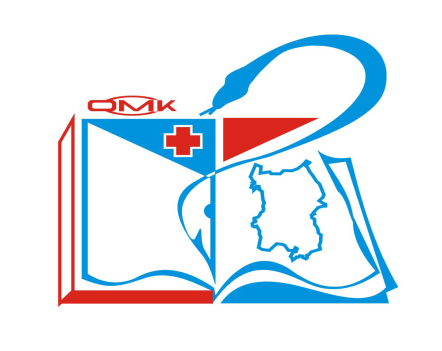 ПМ. 02 Участие в лечебно-диагностическом и реабилитационном процессах
МДК 02.01 Сестринский уход при различных заболеваниях и состояниях
Раздел 6 Паллиативная медицинская помощь

Лекция 5. Выявление проблем инкурабельных пациентов
Специальность 34.02.01 Сестринское дело (базовая подготовка)
2 курс на базе среднего общего образования
3 курс на базе основного общего образования
3 курс очно-заочная форма обучения

Разработчик преподаватель Мельник О.Н.
ПЛАН ЛЕКЦИИ
	
1. Некоторые настоящие и потенциальные проблемы пациента и помощь при них
2. Купирование боли
Понятие боли
Типы боли
Виды боли
Факторы, усиливающие боль
Наиболее частые причины болей у онкологических больных
Оценка интенсивности болевого синдрома
Лечение болевого синдрома. Общие принципы
3. Приложения
Выявление проблем инкурабельных пациентов
Преподаватель: Мельник О.Н.
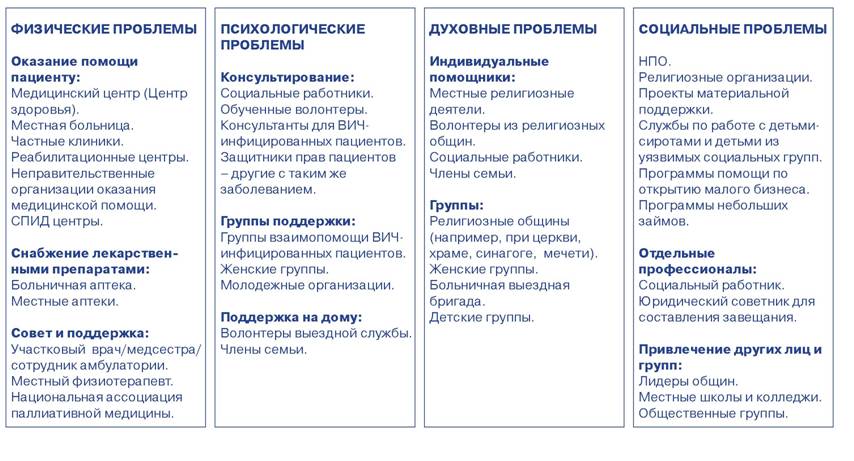 Некоторые настоящие и потенциальные проблемы пациента и помощь при них
Тошнота
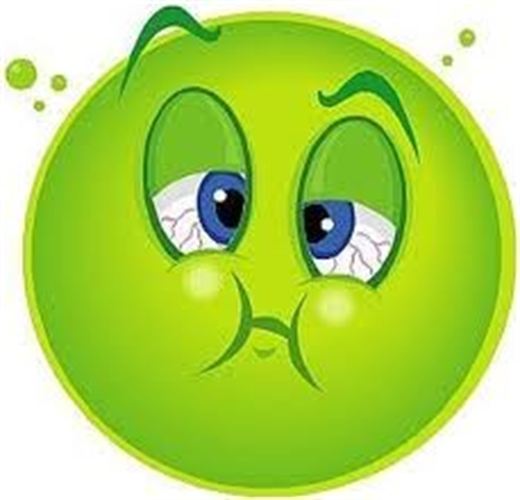 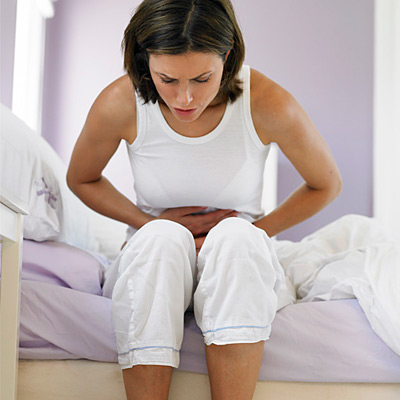 – неприятное ощущение в эпигастральной  области, нередко предшествующее  рвоте.

 Может отмечаться при погрешностях в еде, отравлениях, заболеваниях органов пищеварения, заболеваниях центральной нервной системы, при беременности, укачивании и т. д. 

При некоторых заболеваниях, сопровождающихся потерей веса (рак), тошнота может быть постоянной, угрожать жизни больного.
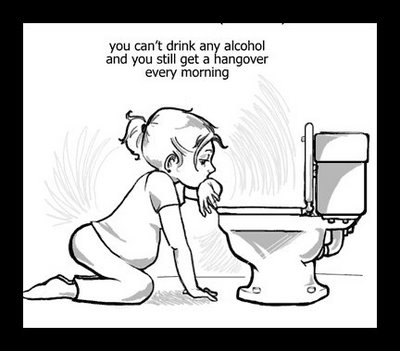 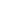 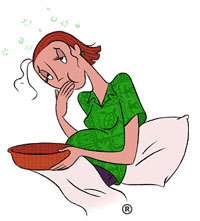 Пониженный аппетит илиполное отсутствие аппетита (анорексия)
- при хроническом гастрите, онкологических заболеваниях (рак желудка), лихорадочном состоянии.
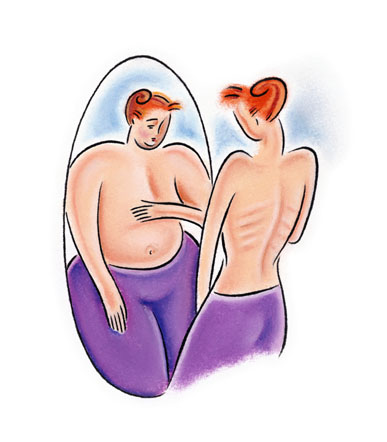 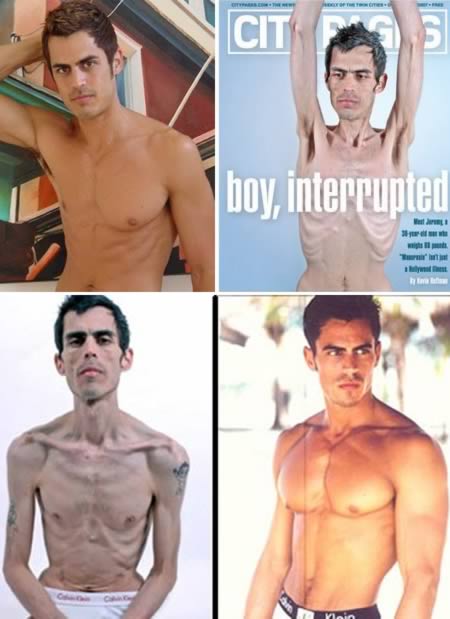 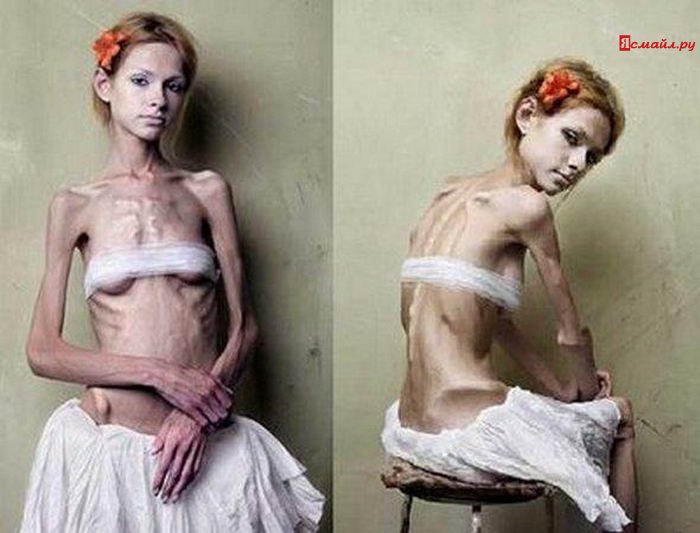 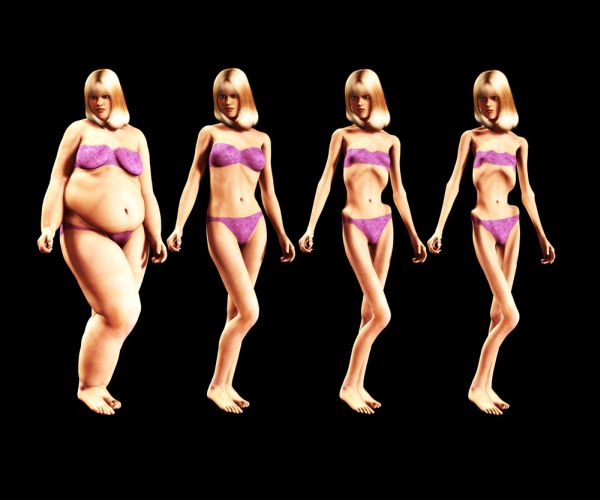 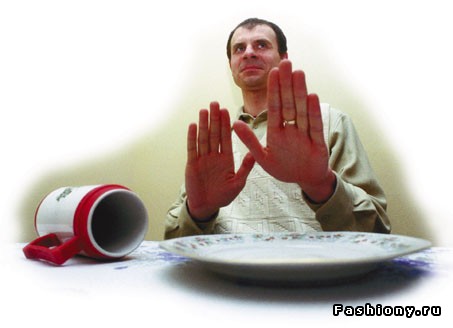 При психических заболеваниях,  или из-за страха перед болью, усиливающейся после еды возможен отказ от еды.
Рвота
– сложнорефлекторный акт, при котором происходит непроизвольное выбрасывание содержимого желудка наружу через рот (реже и через нос). 
Осуществляется рвота за счет  усиленной перистальтики нижних отделов желудка, расслабления верхних отделов желудка и пищевода при одновременном сокращении мышц диафрагмы и брюшной стенки.
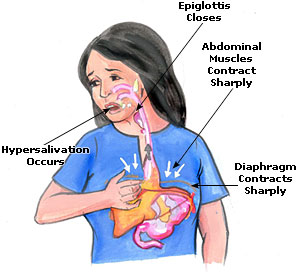 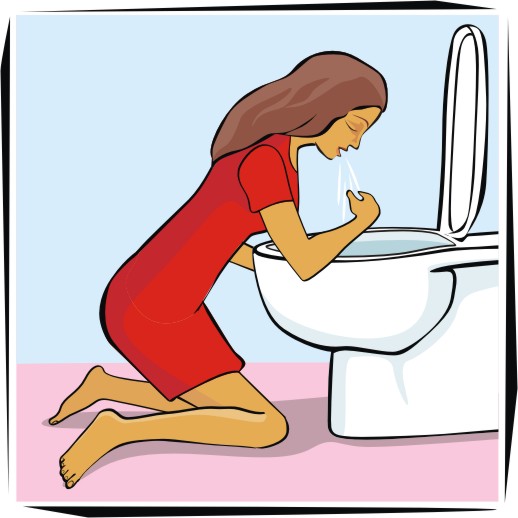 Риск обезвоживания
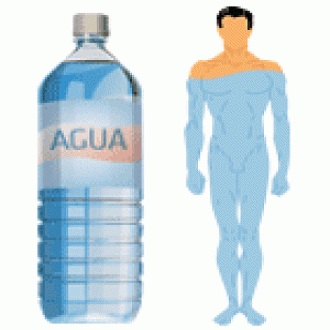 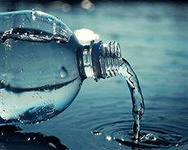 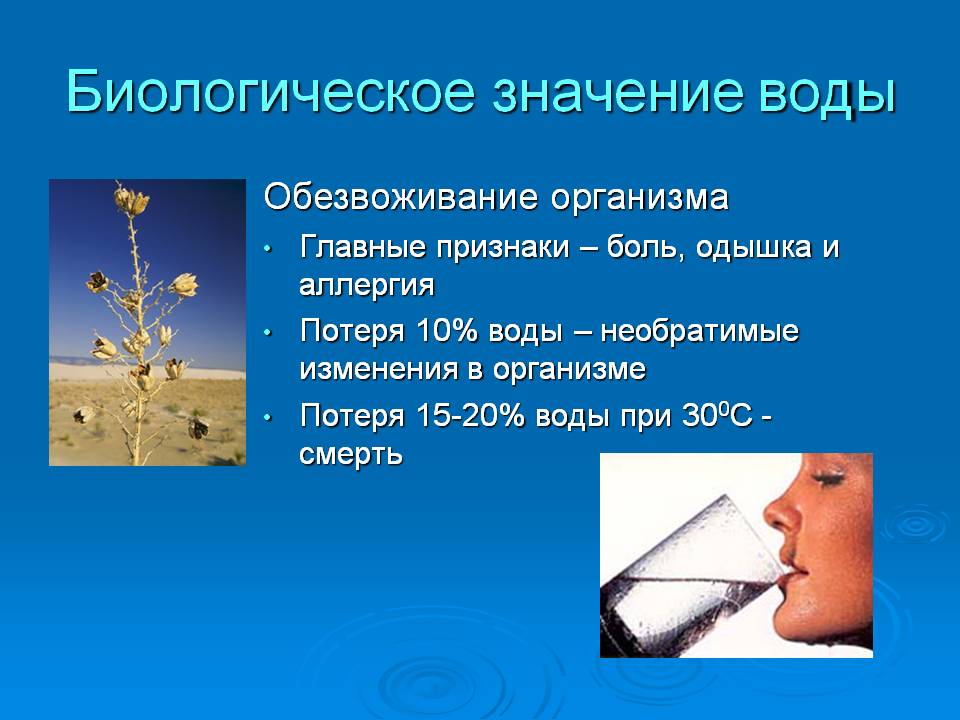 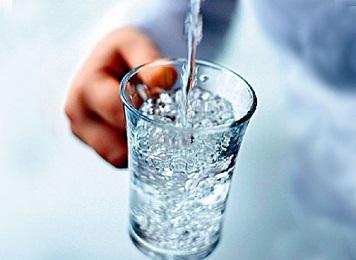 Главные признаки обезвоживания: боль, одышка, аллергия.

Потеря 10% воды приводит к необратимым изменениям в организме.

Потеря 15-20% воды при температуре окружающей среды 300С – смерть.
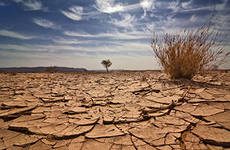 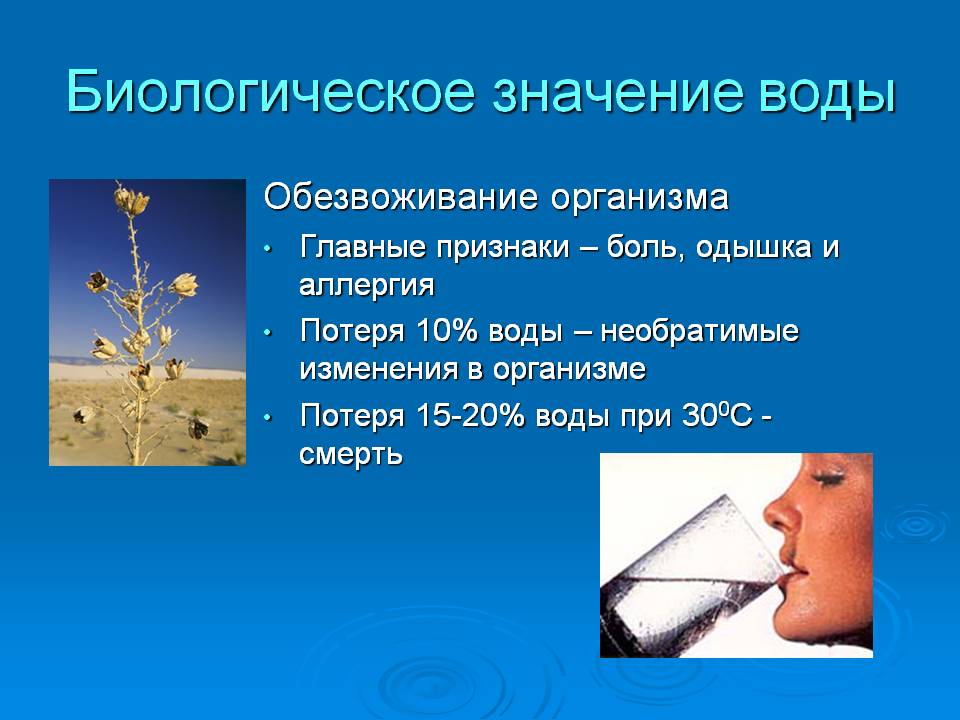 Риск атонических запоров и метеоризма
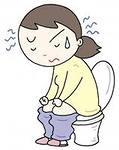 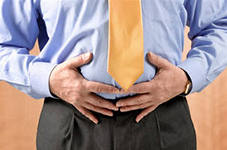 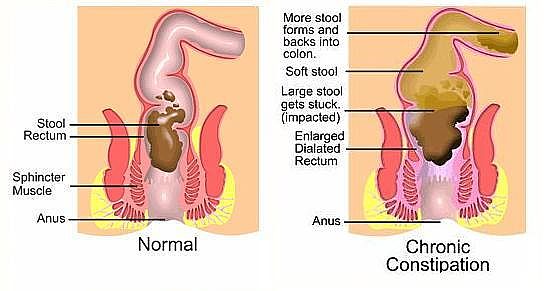 Понос (диарея)
Клинические проявления: 
частота стула бывает различной,
 испражнения - водянистыми или кашицеобразными,  характер зависит от заболевания. 
Возможны 
боль в животе, 
ощущение урчания, переливания, 
вздутие живота, 
тенезмы (неудержимые позывы). 
Возможные осложнения: 
в случае инфекции – риск заражения окружающих;
 длительные и тяжелые поносы приводят к обезвоживанию, истощению организма, гиповитаминозам, выраженным изменениям в органах.
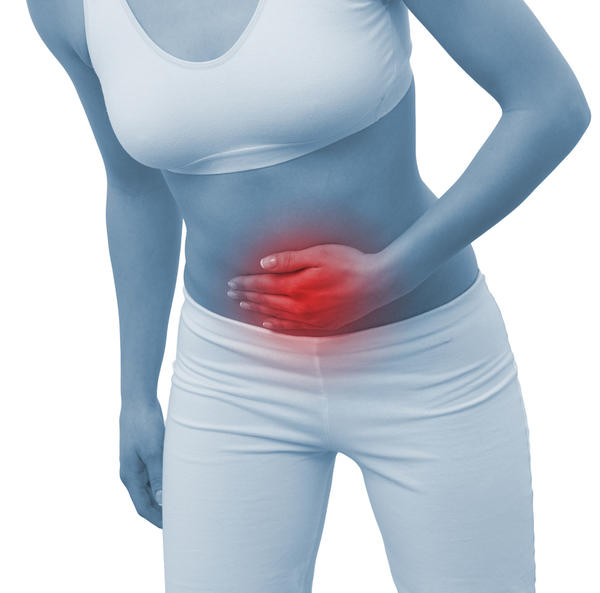 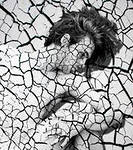 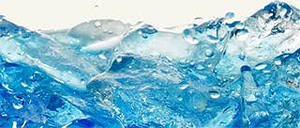 Неудержание мочи – непроизвольное выделение небольших количеств мочи при физическом напряжении, кашле, напряжении мышц брюшного пресса.


Недержание мочи – непроизвольное выделение мочи без позыва, неспособность управлять и контролировать мочевыделение.
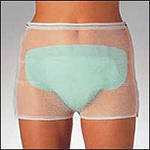 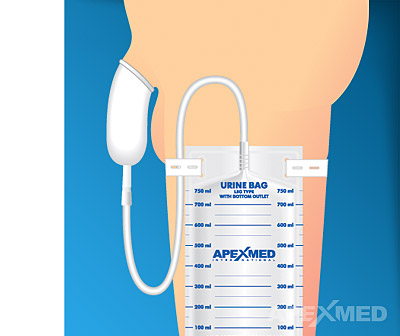 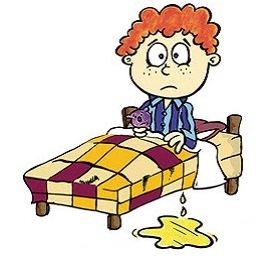 Задержка мочи
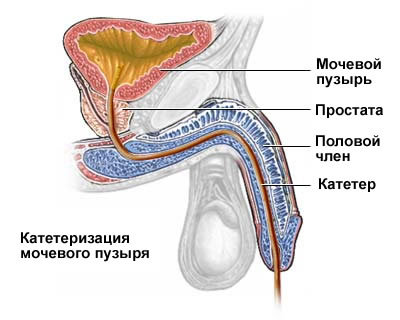 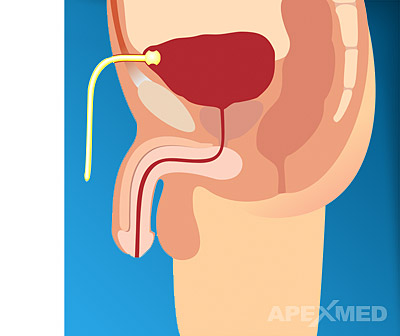 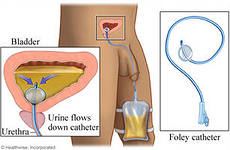 Риск травм и падений
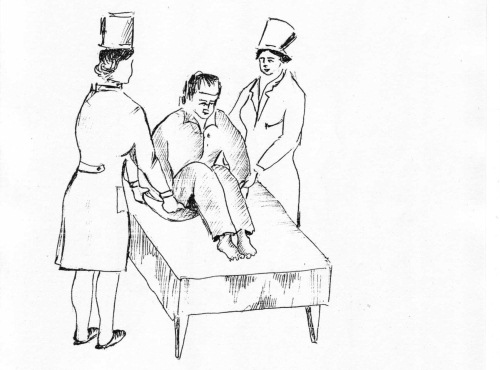 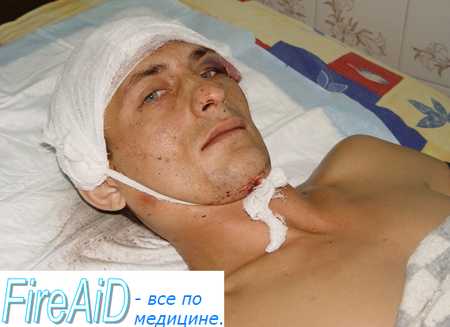 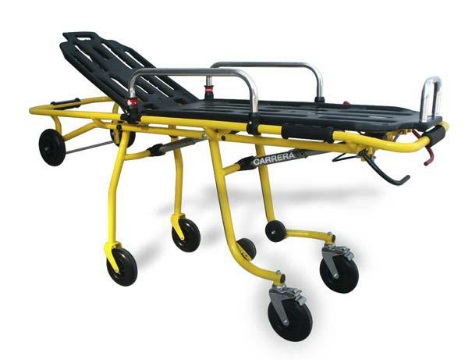 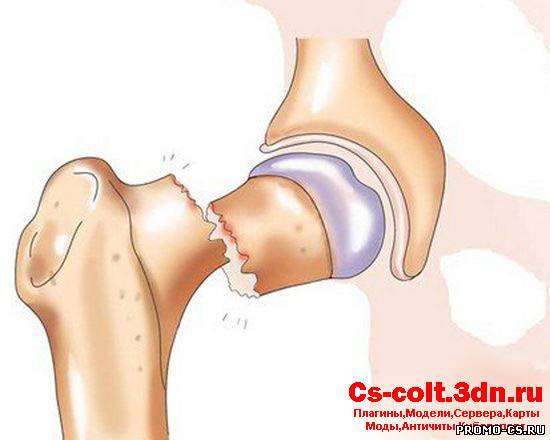 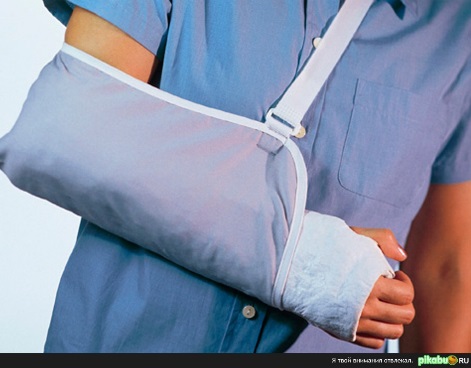 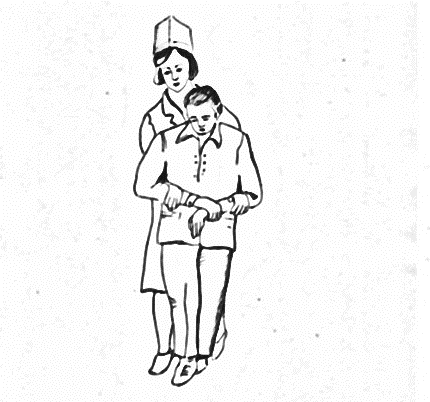 Риск развития  гипотрофии мышц и контрактуры суставов
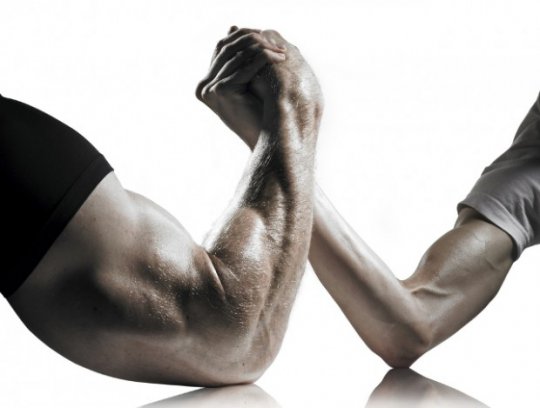 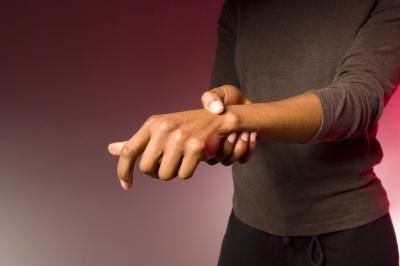 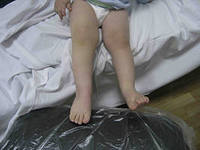 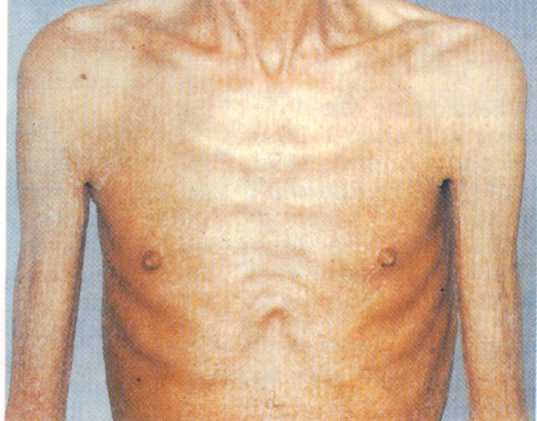 Риск развития пролежнуй, опрелостей, инфицирования ран
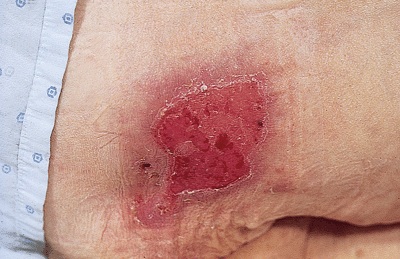 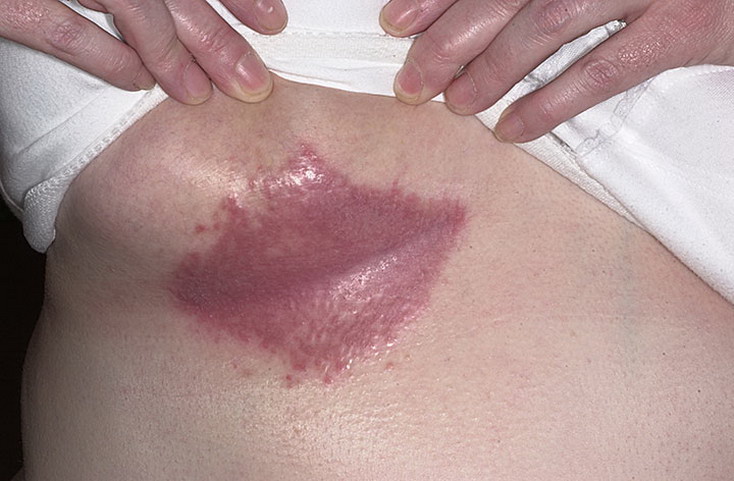 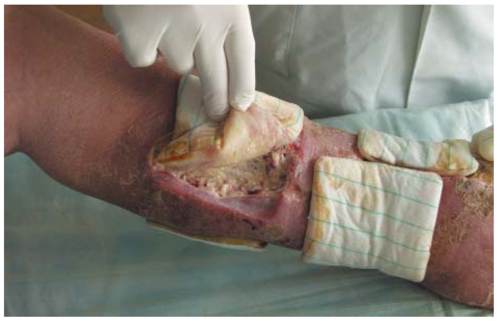 Риск развития воспалительных изменений в полости рта
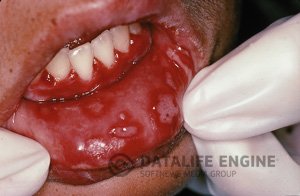 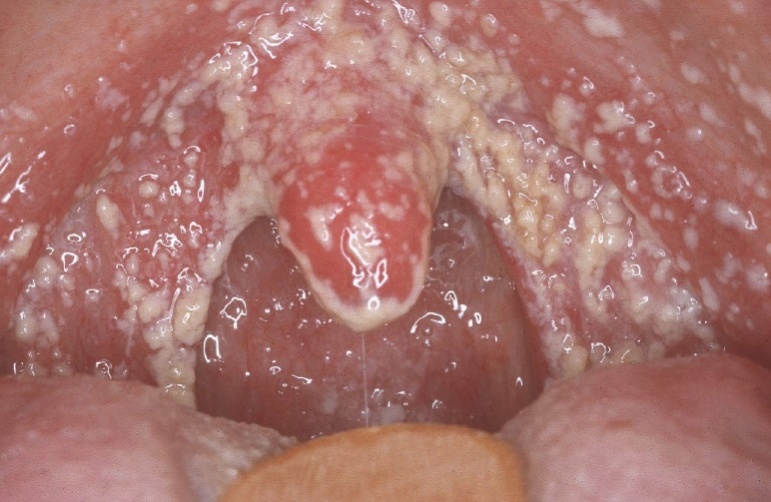 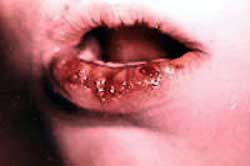 Риск уроинфекции и возникновения конкрементов в мочевом пузыре
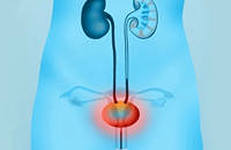 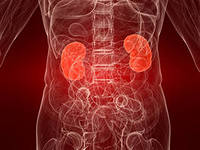 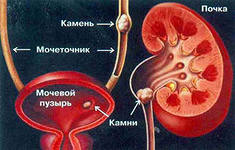 Признаки конкрементов – боль, кровь в моче.

Признаки уроинфекции – лихорадка, боль и жжение при мочеиспускании, частые позывы, уменьшение отделения мочи, мутная и  концентрированная моча с наличием хлопьев, слизи, крови.
Риск развития пневмонии (застойной или аспирационной)
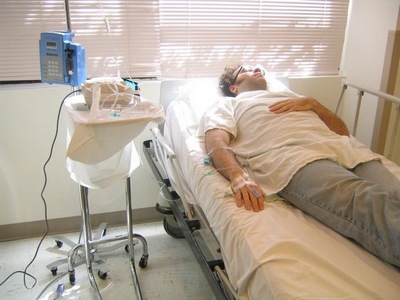 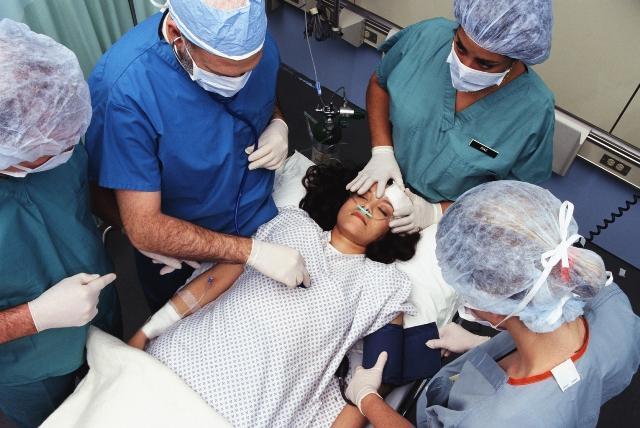 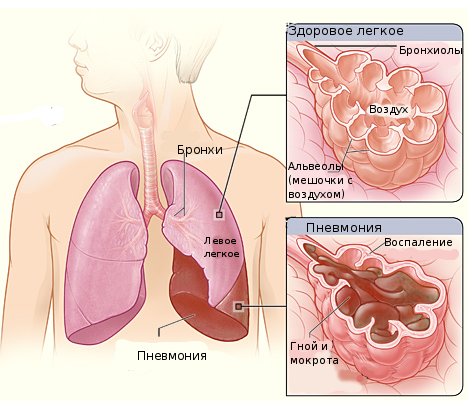 Гипотония, ортостатический коллапс
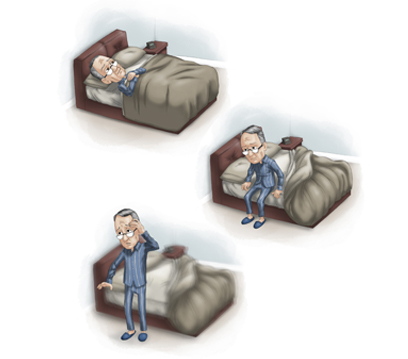 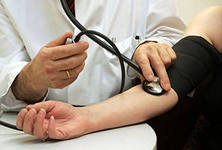 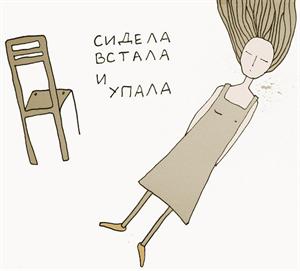 Риск нарушения сна
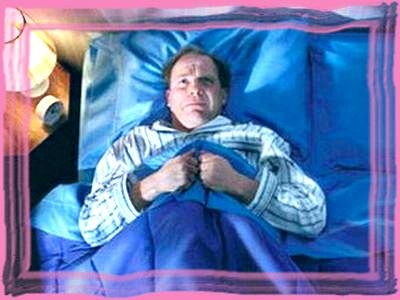 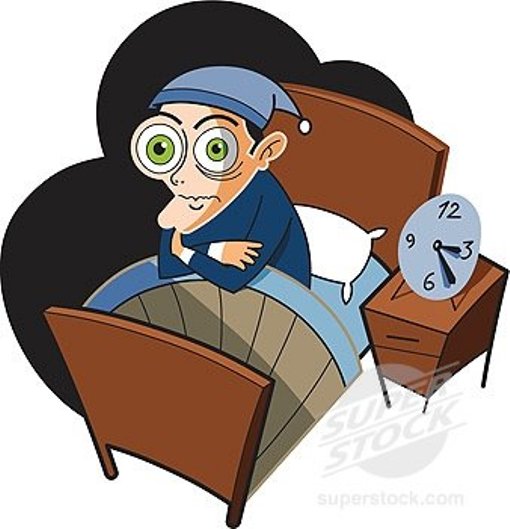 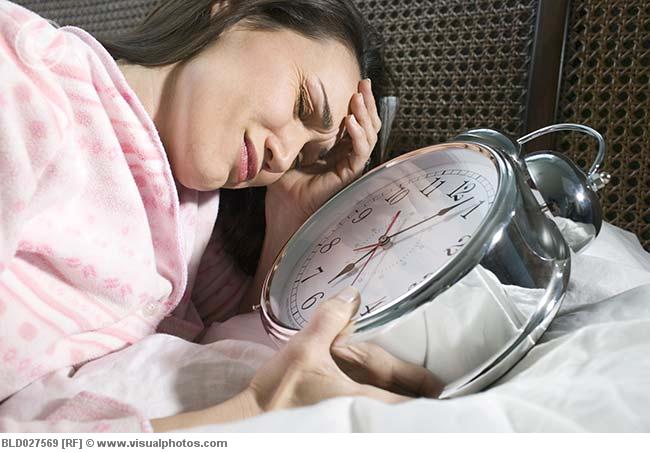 Риск дефицита общения
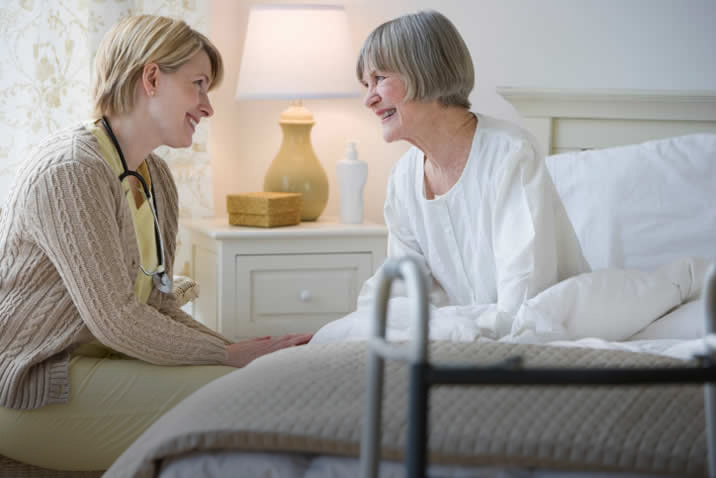 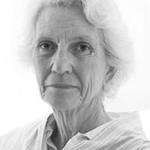 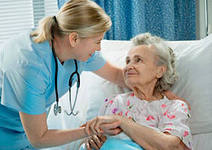 Риск тромбоэмбоии
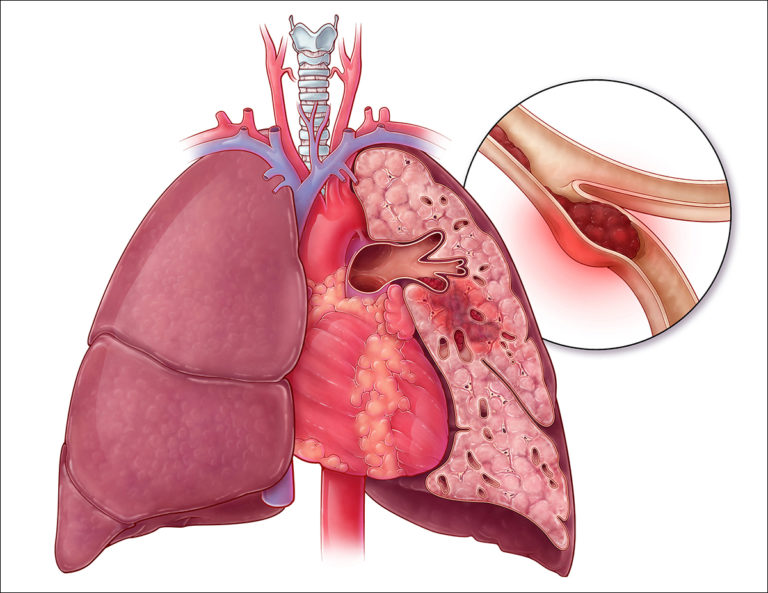 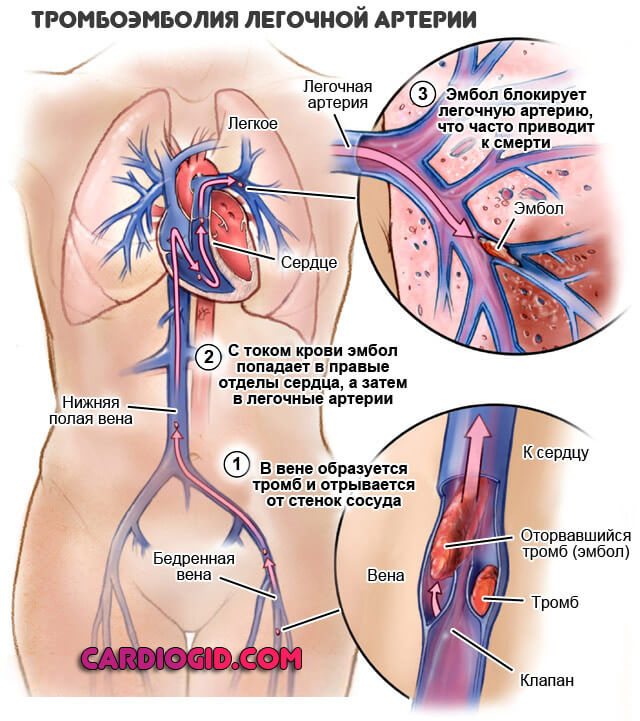 Купирование боли
Боль
Боль – эмоциональная реакция организма на повреждающее воздействие.
Боль – это все, что причиняет беспокойство больному. Она существует тогда, когда сам испытывающий её человек говорит о ней.
Боль – неприятное сенсорное и эмоциональное переживание, связанное с действительным или возможным повреждением тканей, или описываемое, исходя из такого повреждения.
Боль – одна из главных причин обращения за медицинской помощью, симптом многих заболеваний и действий внешних повреждающих факторов.
Боль – биологический механизм защиты, сигнал об опасности для здоровья и жизни.
Боль – включает субъективный и объективный компоненты, но не имеет объективных методов измерения.
Медсестра должна уметь:
Оценивать характер, интенсивность, локализацию боли.
Выявить факторы, влияющие на появление, усиление или уменьшение боли.
Обучить пациента вести оценку боли, используя специальные линейки и шкалы.
Выполнять назначения врача по обезболиванию, обучать родственников пациента.
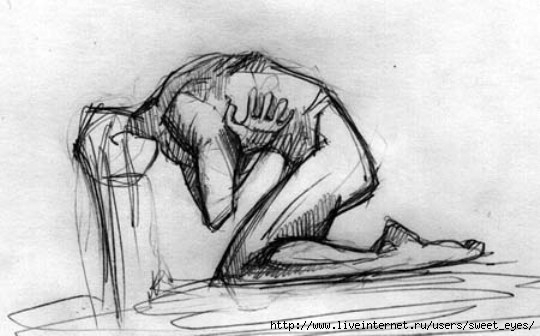 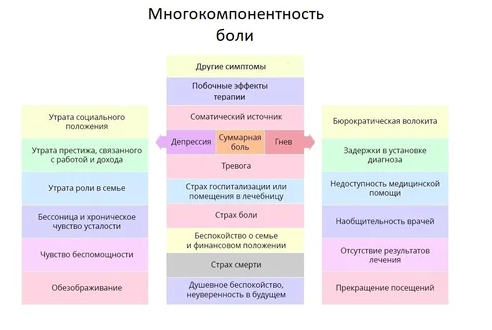 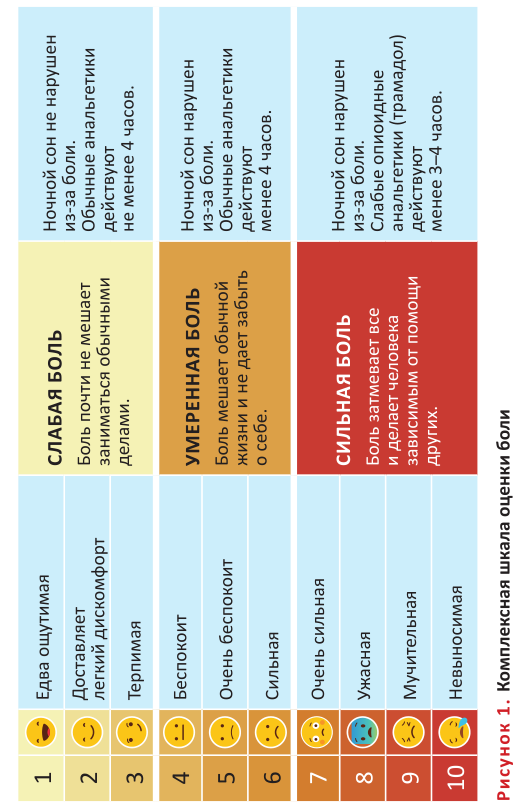 Типы боли:
Стадийная – короткая по продолжительности, возникающая в период получения травмы.
Острая – возникает в результате повреждения тканей. Имеет разную продолжительность, но не более 6 месяцев. Прекращается после заживления.
Хроническая – сохраняется более продолжительное время, чем требуется для заживления.
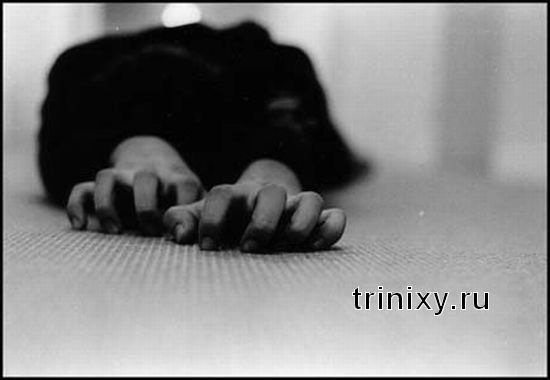 Виды боли:
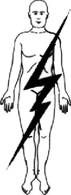 Поверхностная – часто при воздействиях механических повреждений, высоких или низких температур.
Глубокая – в суставах, мышцах (тупая, мучительная, терзающая).
Боль внутренних органов – связывается часто с конкретным органом (сердце, желудок).
Невралгия – появляется при повреждении периферических нервов.
Иррадиирущая – отдающая в другие участки тела (при инфаркте миокарда в левое плечо, руку и т.д.).
Фантомная боль – ощущается в ампутированной конечности.
Психологическая боль – наблюдается при отсутствии видимых физических раздражителей.
Факторы, усиливающие боль у онкологических больных
Шум.
Депрессия.
Бессонница.
Жажда.
Недостаточное питание.
Охлаждение.
Небрежное обращение.
Нарушение технологий ухода и манипуляций.
Отсутствие общения и информации.
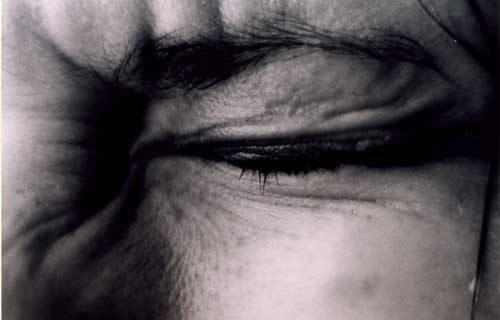 Наиболее частые причины болей у онкологических больных
Поражение костей.
Сдавление нервов.
Прорастание опухоли в мягкие ткани.
Вовлечение в процесс внутренних органов.
Повышение внутричерепного давления.
Мышечный спазм.
Распространение опухоли в забрюшинное пространство.
Виды анальгетиков:
Ненаркотические анальгетики – аспирин, парацетамол…
Слабые опиаты – кодеин…
Сильнодействующие опиаты – морфин, метадон, промедол, омнапон…






Вспомогательные лекарственные средства:
Противосудорожные – фентоин, карбомозепин…
Нейролептики – галаперидол, хлорпромазин…
Транквилизаторы – диазепам…
Антидепрессанты – амитриптилин…
Кортекостероиды – дексаметазон…
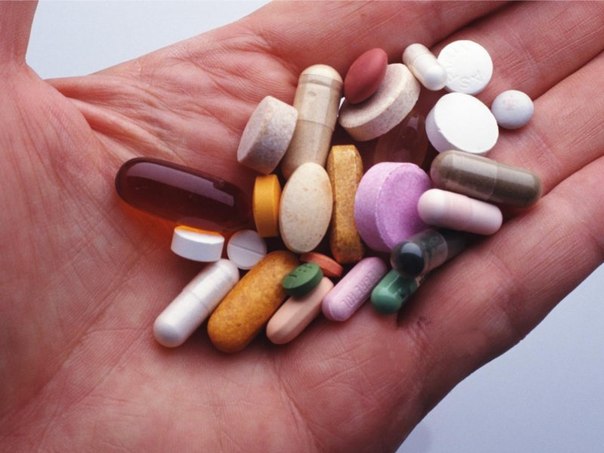 Принципы назначения анальгетиков:
1 принцип – назначение анальгетики «по часам», доза подбирается с учётом силы и характера боли, постепенно увеличивается, пока больной не почувствует облегчения.
2 принцип – назначение анальгетиков «по восходящей» - принцип «обезболивающией лестницы» 
1 ступень – ненаркотический анальгетик + вспомогательный препарат.
2 ступень – слабый опиат + ненаркотический анальгетик +  вспомогательный препарат.
3 ступень – сильнодействующий анальгетик.
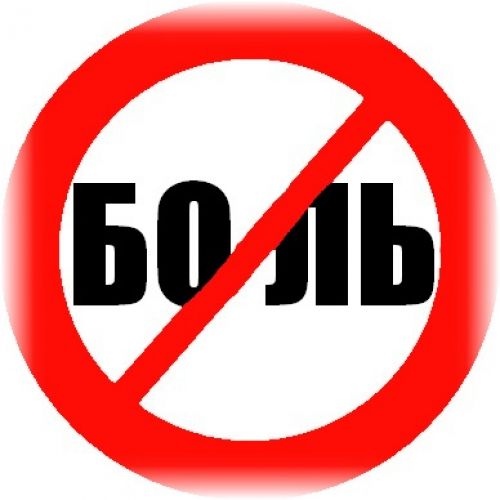 Лестница обезболивания
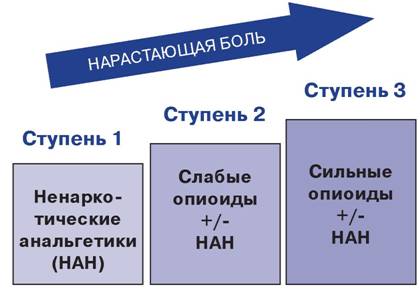 Медсестра должна проинструктировать:
О регулярности приёма анальгетика – каждые 4 часа.
Первый и последний приёмы – во время пробуждения и отхода ко сну , соответственно.
Дополнительное время приёма – 10 – 14 – 18 часов.
Об эффективности такой схемы.
О дозе, как принимать, чем запивать.
О возможных побочных эффектах – тошнота, сонливость, запоры.

Дополнительные приёмы обезболивания:
Физические – изменение положения тела, применение тепла или холода, массаж.
Физиологические – общение, отвлечение внимания, музыкальная терапия, техника расслабления, гипноз.
БЛАГОДАРЮ ЗА ВНИМАНИЕ